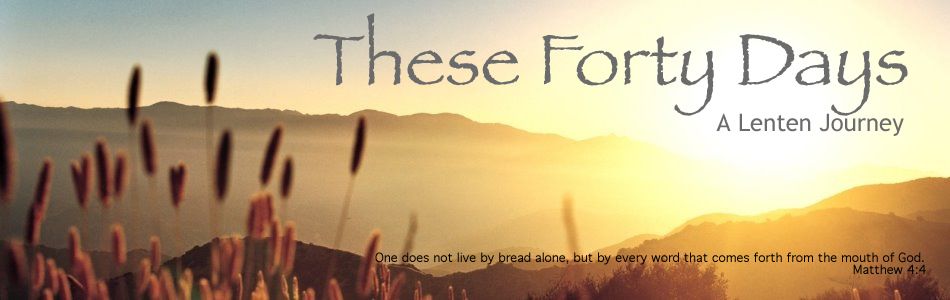 The Season of Bright Sadness
Lent is a rediscovery of the whole Spiritual way of Life to pursue repentance
Romans 6:4
“Therefore we were buried with Him through baptism into death, that just as Christ was raised from the dead by the glory of the Father, even so we also should walk in newness of life.”
Lent is to help us recover that vision of “new life” received in Baptism as we share in the Resurrection of Christ which we lose and often betray
Ephesians 4:22-24
that you put off, concerning your former conduct, the old man which grows corrupt according to the deceitful lusts, 23 and be renewed in the spirit of your mind, 24 and that you put on the new man which was created according to God, in true righteousness and holiness.
Romans 2:7
“eternal life to those who by patient continuance in doing good seek for glory, honor, and immortality;”
Lent is a Return to our own baptism
The whole Season of Lent with its fast, liturgical prayers, prostrations, hymns, and readings is to “soften” our hearts to experience real hunger for God.
“Bright sadness”
St Ephraim the Syrian Prayer for lent
O Lord and Master of my life!
Take from me the spirit of sloth,faint-heartedness, lust of power, and idle talk.
But give rather the spirit of chastity,humility, patience, and love to Thy servant.
Yea, Lord and King! Grant me to see my own errorsand not to judge my brother,for Thou art blessed unto ages of ages. Amen.
Negative and Positive checklist for lent
Sloth:  The strange laziness which convinces us that no change is possible
Poisons our spiritual energy
Faintheartedness
Leads to believing and living according to the lies of the devil
Negative thinking or pessimism
Lust of Power
Wanting control of my life, becoming the center of my own world
All for my own self-satisfaction
Idle talk
Words not for building the kingdom of God in my life or in others
Positive prayers
Chastity: positive counterpart to sloth
Becoming whole again- not allowing the flesh to be alienated from the life of the Spirit
Humility
Accepting things as they are and seeing God’s love in everything
Patience
Dorotheus of Gaza: “Only he will be saved who saves others”
Love
The crown of all virtues poured out into hearts by God alone
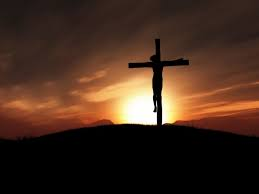 Recommendations to benefit from the fast
Go to Weekday liturgies if possible to – benefit from the atmosphere of the “Bright Sadness”
Increase Spiritual Reading “God and You: Person to Person by fr Anthony Coniaris 
Put aside more time for Bible reading and reflection (Quiet time)
Confess
Abstain in the mornings
Set yourself from the control of anything: Facebook, TV, soda, Starbucks, music
6. Practice Selfless Acts of Love
7. Increase times of prayer with Psalms, private prayer, Jesus prayer, Vigil
8. Choose a commandment to follow and fast and pray for it 
“The Lord is hidden within His commandments”- St Mark the Ascetic